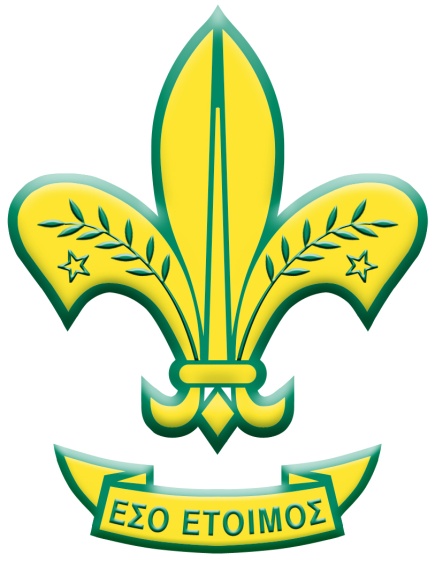 νεοσ εσωτερικοσ κανονισμοσ ΚΛΑΔΟυ ΠΡΟΣΚΟΠΩΝ:πρακτικη εφαρμογησ
ΣΥΝΑΝΤΗΣΗ ΒΑΘΜΟΦΟΡΩΝ ΚΛΑΔΟΥ ΠΡΟΣΚΟΠΩΝ 
Επαρχιακής Εφορείας Λευκωσίας - Κερύνειας  
ΠΕΡΑ ΟΡΕΙΝΗΣ, 14 Σεπτεμβρίου 2014
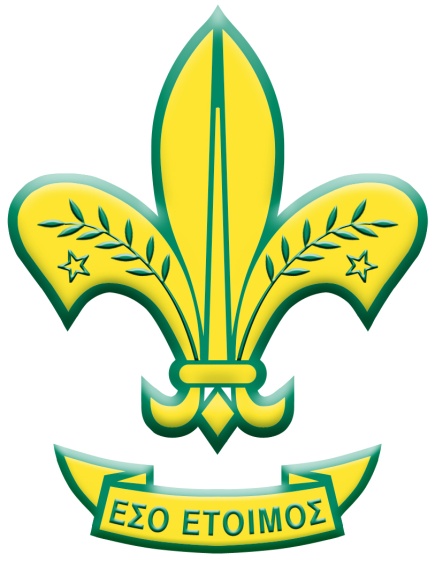 ΣΥΝΑΝΤΗΣΗ ΒΑΘΜΟΦΟΡΩΝ ΚΛΑΔΟΥ ΠΡΟΣΚΟΠΩΝ
ΠΡΟΓΡΑΜΜΑ 
	
	09:30 -10:15 	ΠΑΡΟΥΣΙΑΣΗ ΝΕΟΥ ΚΑΝΟΝΙΣΜΟΥ   		        ΜΜ    
	10:15 -10:30	ΔΙΑΛΕΙΜΜΑ 
	10:30 -11:30	ΠΡΑΚΤΙΚΗ ΕΦΑΡΜΟΓΗ ΤΟΥ ΝΕΟΥ ΚΑΝΟΝΣΜΟΥ        ΓΖ
	11:30 -13:00 	ΑΝΟΙΚΤΗ ΣΥΖΗΤΗΣΗ
	13:30                 ΓΕΥΜΑ
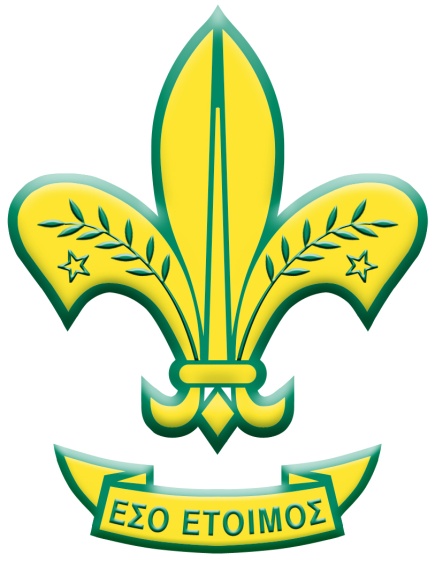 Οι στοχοι της εφαρμογησ του νεου εσωτερικου κανονισμου
Με βάση τη νέα προσέγγιση που αναλύθηκε ο βασικός στόχος που θέτει ο Κλάδος με την εφαρμογή του νέου κανονισμού είναι ότι  οι Στόχοι Ανέλιξης δεν υλοποιούνται ως αυτοσκοπός αλλά μέσα από την εφαρμογή ενός ευχάριστου, ευφάνταστου και κυρίως ΕΝΩΜΟΤΙΑΚΟΥ Προγράμματος.
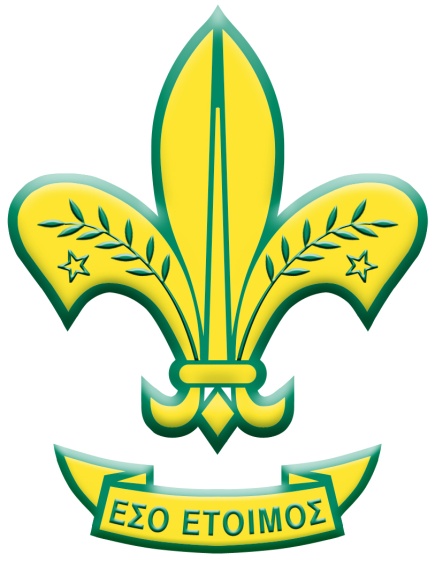 Προυποθεσεισ εφαρμογησ
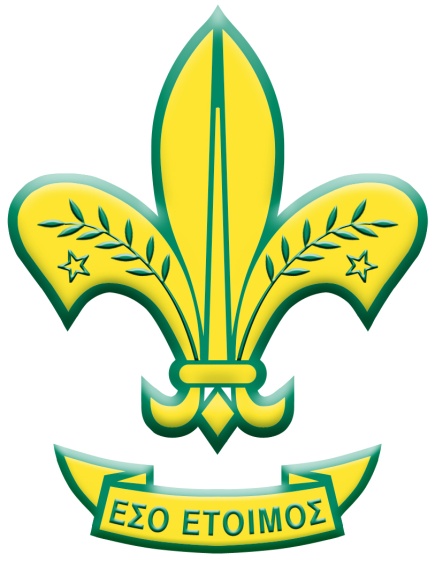 ΠΡΟΓΡΑΜΜΑΤΙΣΜΟΣ
ΔΙΑΚΡΙΝΕΤΑΙ ΣΕ ΤΡΙΑ ΕΠΙΠΕΔΑ
ΜΑΚΡΟΠΡΟΘΕΣΜΟΣ : ΤΡΙΕΤΙΑΣ –ΕΤΗΣΙΟΣ
ΜΕΣΟΠΡΟΘΕΣΜΟΣ : ΤΕΤΡΑΜΗΝΙΑΙΟΣ – ΜΗΝΙΑΙΟΣ 
ΒΡΑΧΥΠΡΟΘΕΣΜΟΣ : ΕΒΔΟΜΑΔΙΑΙΟΣ , ΔΡΑΣΕΩΝ	
Σε κάθε περίπτωση όλες οι ενέργειες που παίρνονται σε τοπικό – ομαδικό επίπεδο πρέπει να απαντούν στα πέντε «Π»:
Ποιος -  Που  - Πόσο - Πότε –Πως
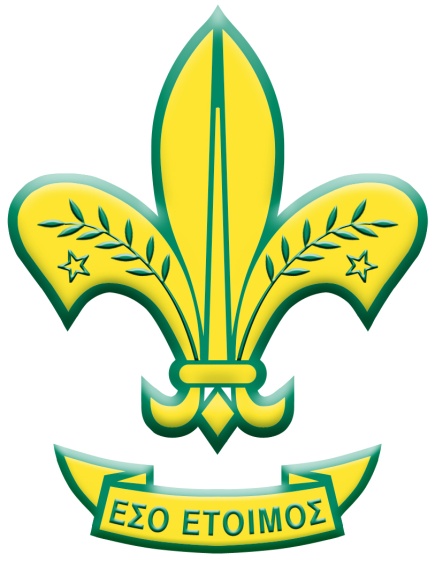 Μακροπροθεσμοσ προγραμματισμοσ
Με βάση την ανέλιξη των Προσκόπων και πριν από την έναρξη της Νέας περιόδου ο Αρχηγός μιλά με τους Προσκόπους και προβαίνει σε αποτίμηση των αναγκών τους. 
Πριν την Εναρκτήρια συνεδρία του Σ.Τ.Ο. ο Αρχηγός ζητά από τους Ενωμοτάρχες συζητήσουν στα πλαίσια Συμβουλίου της Ενωμοτίας τους. Ετοιμάζει μια «πρόταση» ιδεών για δράσεις για τη νέα χρονιά με βάση τις ανάγκες των προσκόπων 
Κατά την πρώτη συνεδρία του Σ.Τ.Ο. ο Αρχηγός ζητά από τα μέλη να του δώσουν τις δικές τους προτάσεις. Ετοιμάζεται σχετικός κατάλογος και τοποθετούνται χρονικά οι δράσεις αυτές για την περίοδο που εξετάζεται. 
Στον ετήσιο προγραμματισμό ο Αρχηγός τοποθετεί όλες τις δράσεις και υποχρεώσεις τις Ομάδας που προκύπτουν είτε λόγω ανάμιξης στην Κοινότητα, είτε στο Σύστημα ή Ε.Ε. / Γ.Ε. 
Στον προγραμματισμό λαμβάνονται υπόψη και άλλες παράμετροι όπως: 
Τοπικά έθιμα και παραδόσεις της Κοινότητας 
Οι εθνικές Επέτειοι και Θρησκευτικές Γιορτές 
Το Ετήσιο πρόγραμμα θα πρέπει επίσης να περιλαμβάνει και θέματα που αφορούν την προετοιμασία των Προσκόπων για την Ετήσια Θερινή Κατασκήνωση.
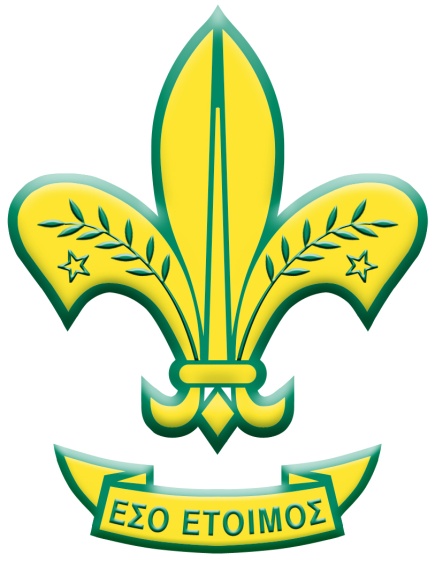 Μεσοπροθεσμοσ προγραμματισμοσ
Ετοιμάζεται με βάση τον ετήσιο προγραμματισμό
Χωρίζεται σε τετράμηνα (Σεπτέμβρης – Δεκέμβρης , Γενάρης – Απρίλης ΄, Μαης Αύγουστος)
Στο κάθε τετράμηνο οριοθετούνται οι μεγάλες δράσεις και οι δράσεις με άλλα Τμήματα ή Συστήματα. 
Ο μηνιαίος Προγραμματισμός περιλαμβάνει λεπτομερή καταγραφή των στελεχών που εμπλέκονται και των μέσων που θα τεθούν σε χρήση.  
Είναι πιο λεπτομερής και επικεντρώνεται στο «Θέμα του Μήνα» 
Στο μηνιαίο Πρόγραμμα καταγράφονται οι συγκεκριμένες ημερομηνίες των συγκεντρώσεων, των δράσεων και των συνεδριών του Σ.Τ.Ο.
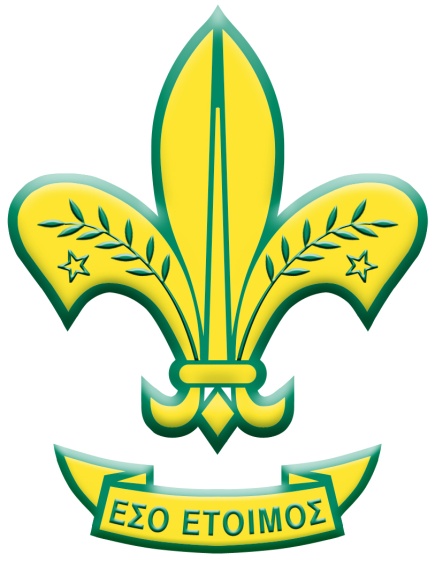 Προγραμματισμοσ δρασεων
Αφορά τη λεπτομερή ανάλυση και την χρονική εξισορρόπηση των επιμέρους θεμάτων και φάσεων της δράσης 
Καθαρίζεται επακριβώς ο εκάστοτε υπεύθυνος των επιμέρους δραστηριοτήτων (Τραγούδι – εκπαίδευση – Τυπικά έναρξης – λήξης – Παιγνίδι)
Γίνεται εκ των προτέρων δέσμευση των υλικών και άλλων μέσων που απαιτούνται για τη διεκπεραίωση του προγράμματος 
Το πρόγραμμα ετοιμάζεται σε συνεργασία με το Σ.Τ.Ο.
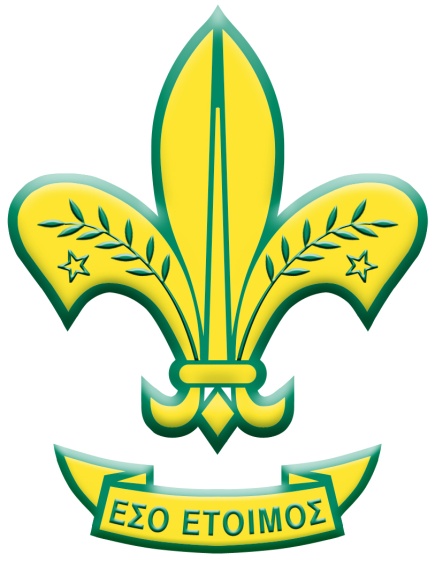 Εξισορροπηση προγραμματοσ
Να είναι ελκυστικό ικανοποιώντας στο μεγαλύτερο δυνατό βαθμό  τα ενδιαφέροντα και τις ανάγκες των Προσκόπων 
Να μην υπερβαίνει τις χρονικές απαιτήσεις και δυνατότητες των μελών της Ομάδας και να είναι εναρμονισμένο με τις σύγχρονες πραγματικότητες. 
Να προσφέρει τις ευκαιρίες σε όλα τα μέλη της  Ομάδας να προοδεύουν στους επί μέρους Στόχους Ανέλιξης του Βασικού Κορμού Εκπαίδευσης αλλά και στα Πτυχία Ερασιτεχνικής Ενασχόλησης
Να συμβάλλει στην επίτευξη των όλων των  πτυχών της αποστολής του Προσκοπισμού 
Να είναι ευχάριστο , Δημιουργικό και διασκεδαστικό, περιπετειώδες και να στοχεύει στην  ενεργό συμμετοχή όλων των παιδιών και να προσφέρει ίσες ευκαιρίες για συνεργασία ανέλιξη και ανάληψη ευθύνης κυρίως  από τους Ενωμοτάρχες και Υπενωμοτάρχες
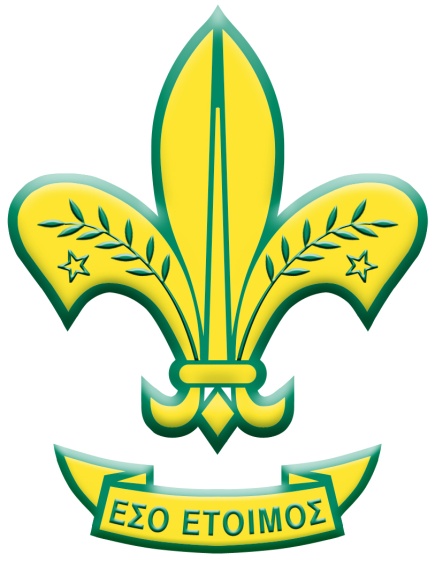 ΚΑΤΑΡΤΙΣΗ ΣΤΕΛΕΧΩΝ
ΤΖΑΜΠΟΡΕΤΤΑ 
ΔΙΗΜΕΡΑ ΚΑΙ ΔΡΑΣΕΙΣ ΤΟΥ Σ.Τ.Ο.
ΕΚΠΑΙΔΕΥΣΗ ΕΠΙ ΤΩ ΕΡΓΩ (ON THE JOB)
ΣΤΟ ΣΥΜΒΟΥΛΙΟ ΕΝΩΜΟΤΙΑΣ
ΕΝΩΜΟΤΙΑΚΕΣ ΔΡΑΣΕΙΣ 
ΕΚΠΑΙΔΕΥΤΙΚΑ ΕΓΧΕΙΡΙΔΙΑ 
ΔΙΑΔΥΚΤΙΑΚΗ ΕΚΠΑΙΔΕΥΣΗ
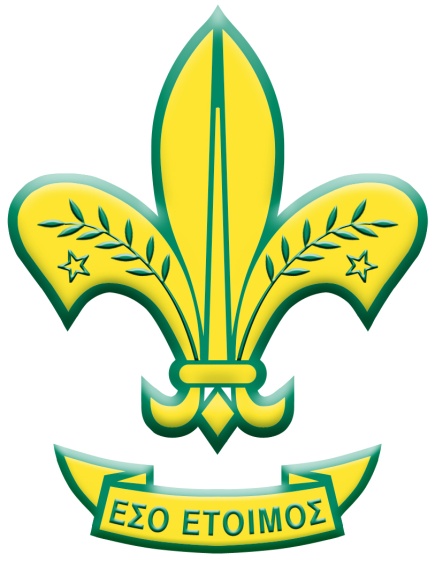 Η ΕΚΠΑΙΔΕΥΣΗ ΜΕΣΑ ΣΤΗΝ ΟΜΑΔΑ
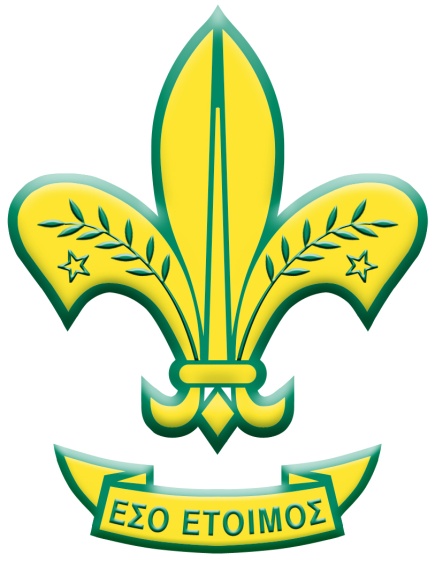 ΤΑ ΕΠΙΠΕΔΑ ΑΞΙΟΛΟΓΗΣΗΣ ΣΤΟ ΒΑΣΙΚΟ ΚΟΡΜΟ ΕΚΠΑΙΔΕΥΣΗΣ
ΕΠΙΠΕΔΑ ΑΞΙΟΛΟΓΗΣΗΣ
ΑΥΤΟΜΑΘΗΣΗ
ΕΝΩΜΟΤΙΑΚΗ ΣΥΝΕΡΓΙΑ
ΔΙΑΚΡΙΤΙΚΗ ΕΠΟΠΤΕΙΑ
ΔΟΚΙΜΑΣΙΑ
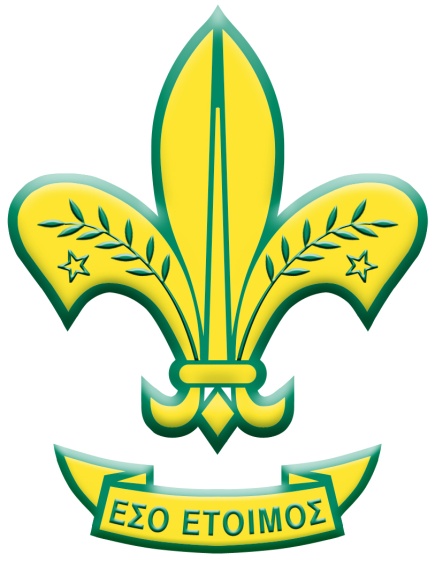 ΕΝΩΜΟΤΙΑΚΗ ΔΡΑΣΗ
ΠΑΝΤΑ ΝΑ ΕΧΟΥΜΕ ΤΟ ΝΟΥ ΜΑΣ ΣΤΟ ΤΡΕΝΟ….
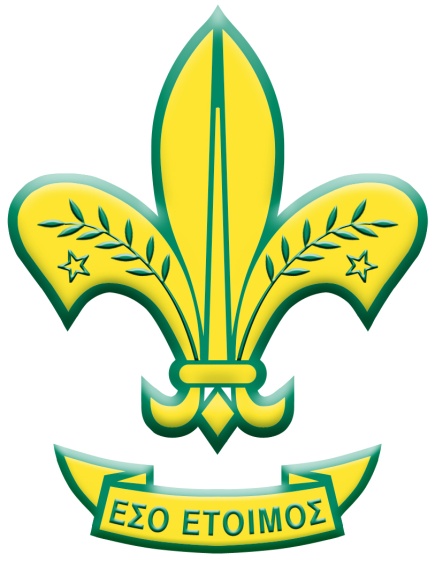 ΙΔΕΟΘΕΥΛΛΑ ΓΙΑ ΕΝΩΜΟΤΙΑΚΕΣ ΔΡΑΣΕΙΣ
ΔΙΑΝΥΚΤΕΡΕΥΣΕΙΣ
ΠΟΡΕΙΕΣ ΠΟΛΕΩΣ
ΕΠΙΣΚΕΨΕΙΣ 
GROUP CHATS 
ΑΓΩΝΕΣ ΕΝΩΜΟΤΙΑΚΗΣ ΑΜΙΛΛΑΣ
ΕΠΑΘΛΟ ΕΞΕΡΕΥΝΗΣΗΣ 
ΕΞΟΔΟΙ ΨΥΧΑΓΩΓΙΑΣ 
ΚΟΙΝΟΤΙΚΗ ΑΝΑΠΤΥΞΗ 
ΚΑΙ ΦΥΣΙΚΑ…… ΔΡΑΣΕΙΣ ΥΠΑΙΘΡΟΥ
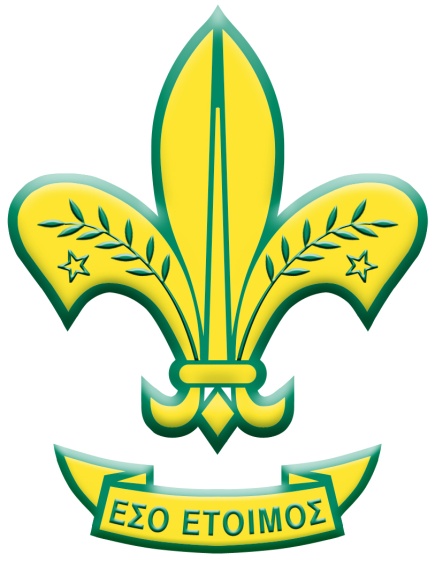 ΔΙΑΚΡΙΤΙΚΗ ΕΠΟΠΤΕΙΑ
ΔΕΝ ΕΠΕΜΒΑΙΝΟΥΜΕ ΣΤΗ ΔΡΑΣΗ ΑΛΛΑ ΕΛΕΓΧΟΥΜΕ ΝΑ ΜΗΝ… ΞΕΦΥΓΟΥΝ 
ΑΣΦΑΛΕΙΑ – ΑΣΦΑΛΕΙΑ – ΑΣΦΑΛΕΙΑ 
ΙΔΑΝΙΚΑ Η ΕΠΟΠΤΕΙΑ ΓΙΝΕΤΑΙ ΕΚ ΤΟΥ ΜΑΚΡΟΘΕΝ  ΚΑΙ ΚΥΡΙΩΣ ΑΠΟ ΤΟΥΣ Υ.Ο.Π. 
Η ΤΕΧΝΗ ΕΙΝΑΙ ΝΑ ΦΑΙΝΕΤΑΙ ΟΤΙ Η ΟΛΗ ΔΡΑΣΗ  ΗΤΑΝ ΤΟ ΑΠΟΤΕΛΕΣΜΑ ΤΗΣ  ΑΠΟΚΛΕΙΣΤΙΚΗΣ ΠΡΟΣΠΑΘΕΙΑΣ ΤΗΣ ΕΝΩΜΟΤΙΑΣ – ΕΣΤΩ ΚΑΙ ΑΝ Η ΠΡΩΤΟΒΟΥΛΙΑ ΗΤΑΝ ΑΠΟ ΤΟΥΣ ΒΑΘΜΟΦΟΡΟΥΣ
ΣΥΜΒΟΥΛΙΟ ΤΙΜΗΣ
ΕΚΔΗΜΟΚΡΑΤΙΚΟΠΟΙΗΣΗ ΤΩΡΑ…..
ΤΟ ΑΥΣΤΗΡΟ ΚΑΙ ΑΤΕΓΚΤΟ ΥΦΟΣ ΔΕΝ ΠΕΡΝΑ ΠΛΕΟΝ 
Ο Α.Ο.Π. ΣΥΝΔΙΑΛΕΓΕΤΑΙ ΚΑΙ ΔΕΝ ΕΝΤΕΛΛΕΙ
ΕΚ ΠΕΡΙΤΡΟΠΗΣ ΠΡΟΕΔΡΙΑ
ΑΚΟΥΜΕ ΠΕΡΙΣΣΟΤΕΡΟ ΚΑΙ ΜΙΛΑΜΕ ΛΙΓΟΤΕΡΟ. 
ΤΟ ΠΡΟΓΡΑΜΜΑ
Η ΕΚΠΑΙΔΕΥΣΗ ΠΡΙΝ ΤΗΝ ΣΥΓΚΕΝΤΡΩΣΗ
Η ΑΞΙΟΛΟΓΗΣΗ
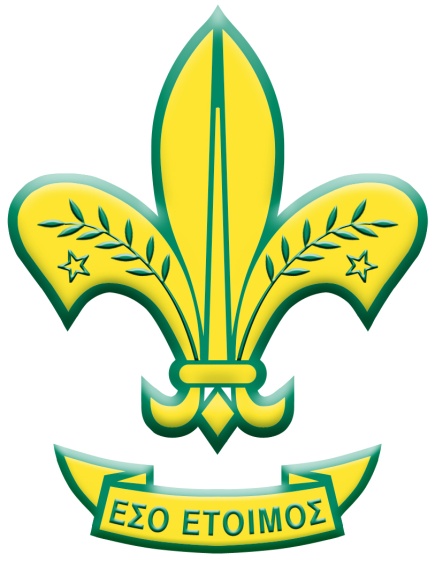 Η αξιολογηση
Είναι αναγκαίο εργαλείο για την περεταίρω βελτίωση των διαδικασιών που διέπουν την διεξαγωγή του προγράμματος. 
Αφορά τόσο την κριτική από μέρους των Προσκόπων αλλά και την ανάλυση στα πλαίσια του Σ.Τ.Ο. 
Η αξιολόγηση πρέπει να επιζητείται και όχι να αποφεύγεται. 
Η συστηματική βελτίωση μέσω της αξιολόγησης και παράλληλα ο εμπλουτισμός του Προσκοπικού Προγράμματος είναι οι βασικοί άξονες ανάπτυξης της ποιότητας του Προσκοπισμού.
ΚΑΙ ΤΕΛΟΣ…
…η τέχνη είναι να καταφέρουμε μέσα από ένα ευφάνταστο πρόγραμμα, όπου όλοι θα θέλουν να συμμετέχουν, οι Στόχοι Ανέλιξης να μην γίνουν αγχώδης αυτοσκοπός αλλά ένα στοιχείο επιβράβευσης για το πόσο όμορφο ήταν το ταξίδι…
Σας ευχαριστώ για την παρουσία και την υπομονή σας.